TIẾNG VIỆT
BÀI 42 ao eo
TiÕt 2
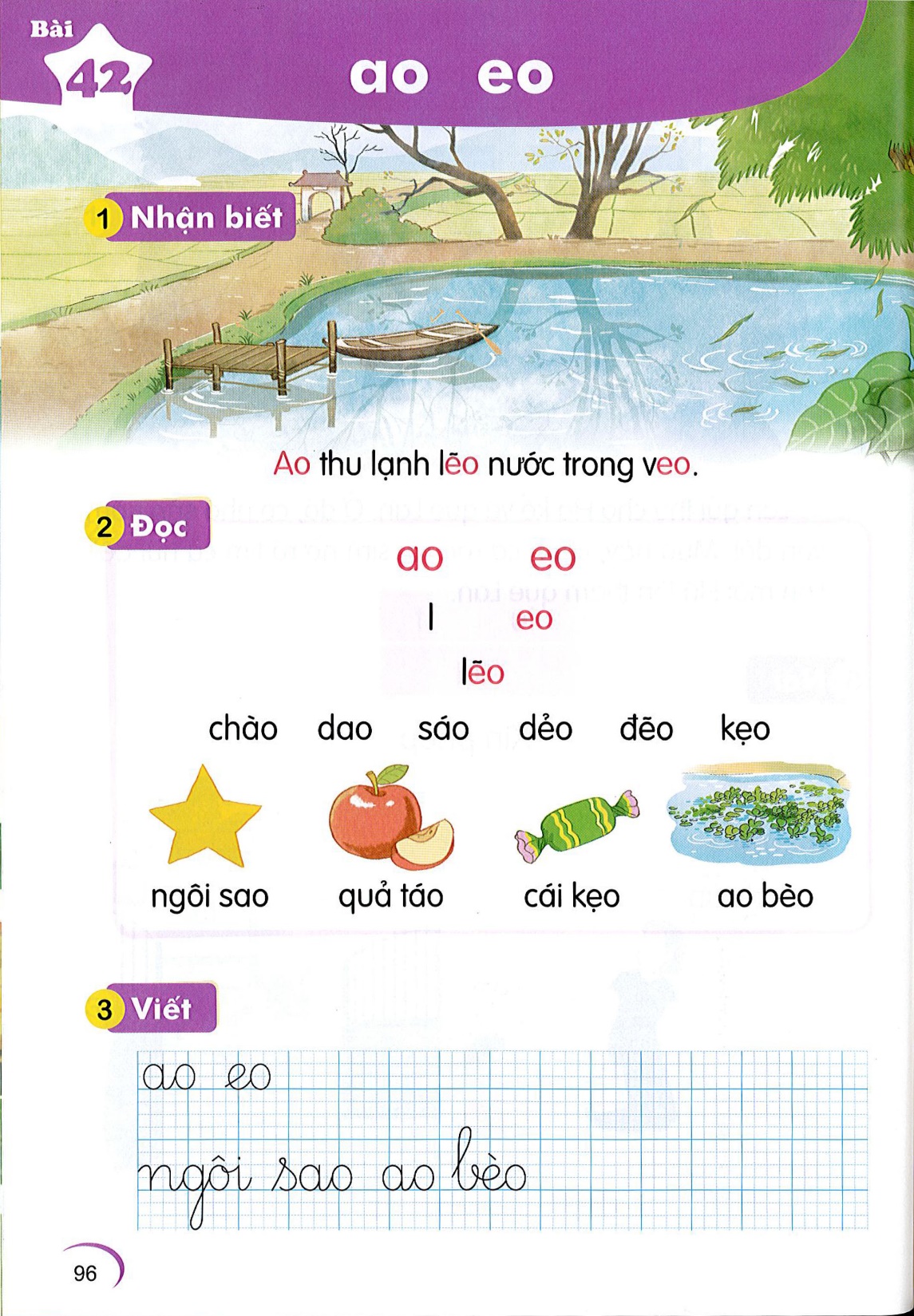 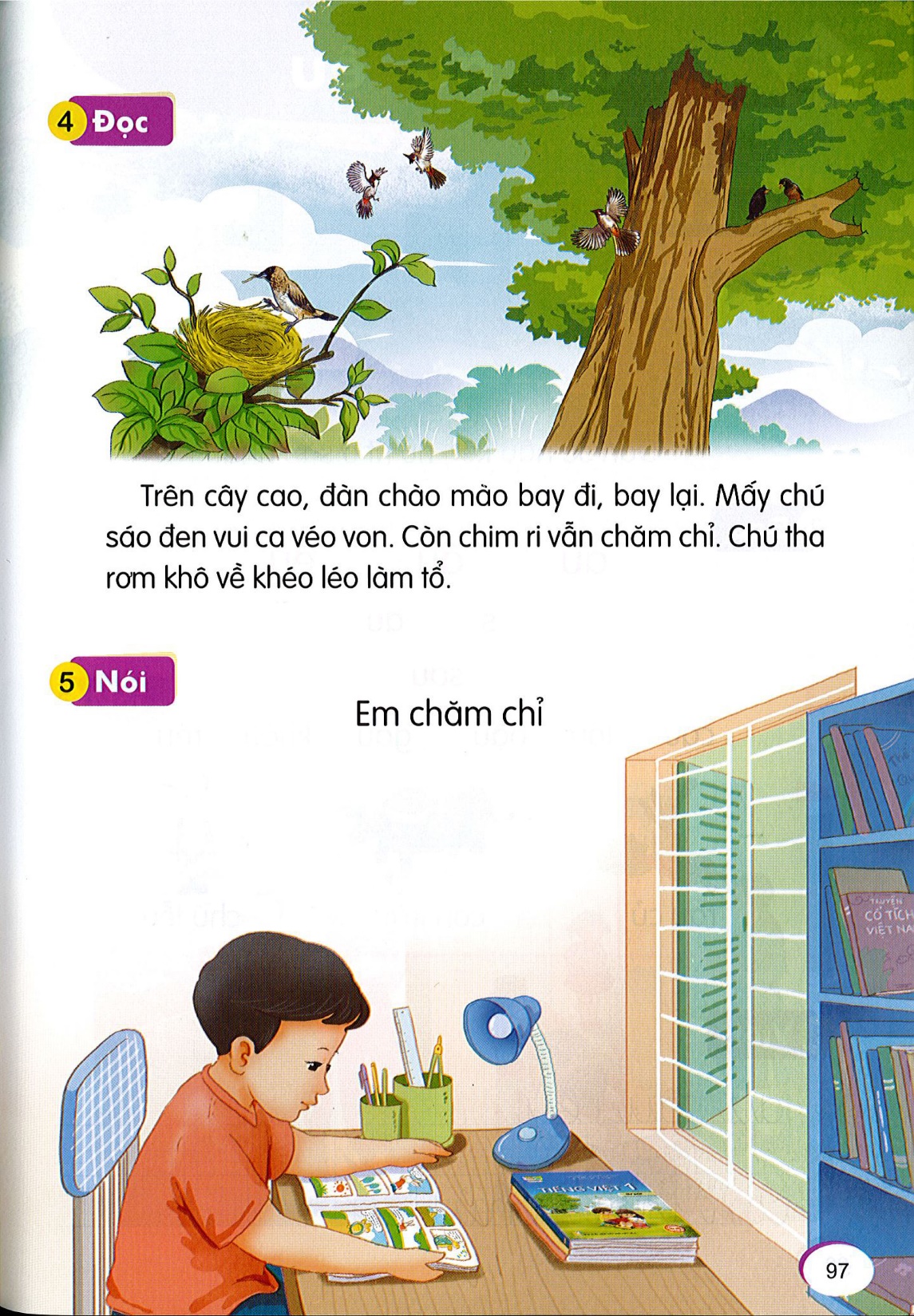 ao
ao
ao
Trªn c©y cao, ®µn chµo mµo bay ®i, bay l¹i. MÊy chó s¸o ®en vui ca vÐo von. Cßn chim ri vÉn ch¨m chØ. Chó tha r¬m kh« vÒ khÐo lÐo lµm tæ.
ao
eo
eo
eo
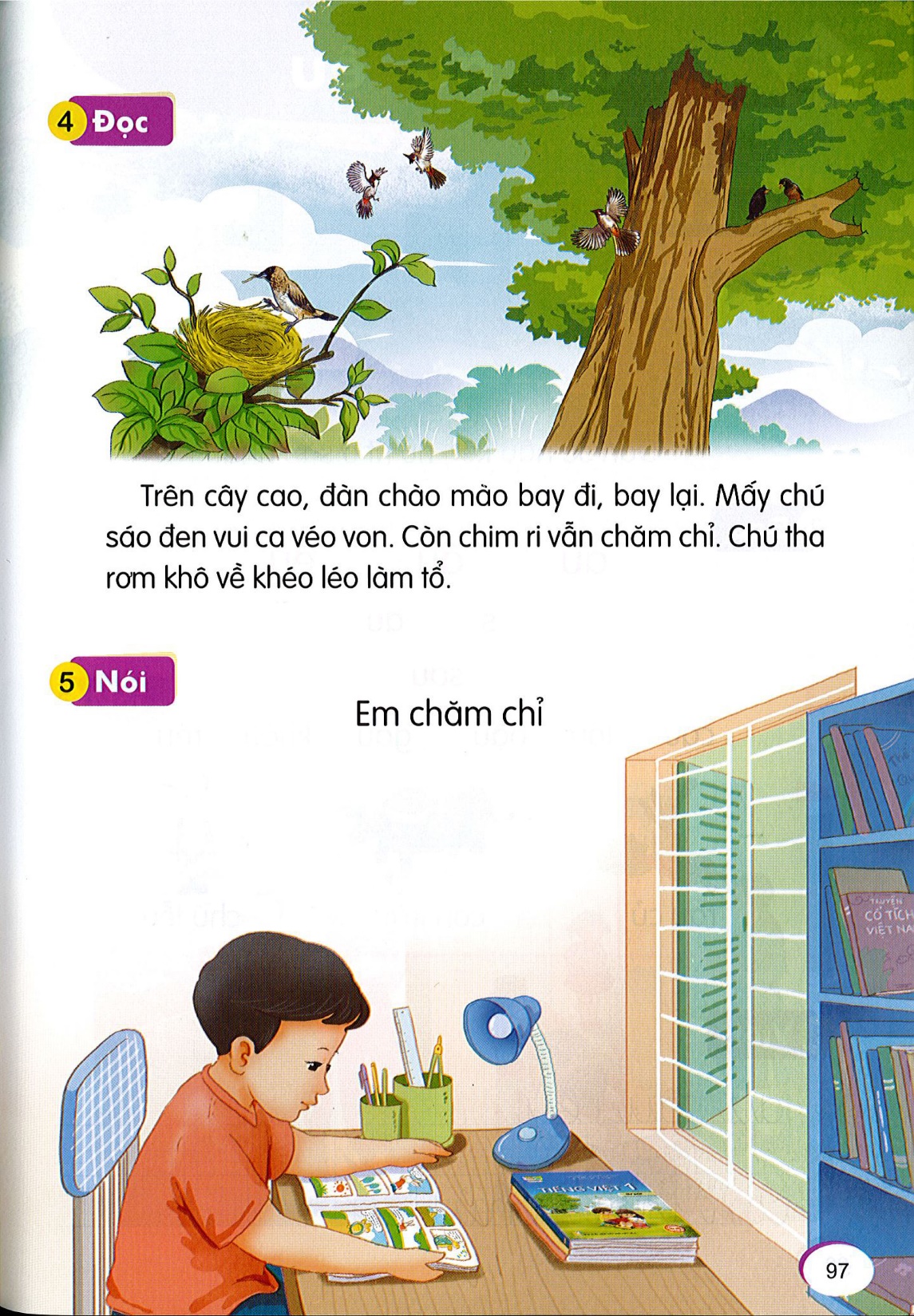